بسم الله الرحمن الرحيم
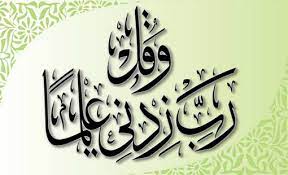 صدق الله العلي العظيم
Self applied fluoride 

Dr. Rihab Abdul Hussein Ali
B.D.S , M.Sc. , PhD.
Self-applied fluoride includes methods used by individuals at home such as toothpaste and mouth rinses. 
Dentifrices defined as preparations intended for use with a toothbrush to clean the accessible tooth surfaces. They have been prepared in a variety of forms, including pastes, powders, and liquids. Fluoride toothpaste is the most widely used method of applying fluoride. It is commonly used at home, but has also been used in community and school-based preventive programs. The fluoridated dentifrices initiated since 1942 by Bibby.
The general functions of dentifrices are physico-mechanical function (by the action of abrasive agents as Dicalcium phosphate and the tooth brush) and chemical function (by reaction of fluoride with the outer enamel surface and the antimicrobial effect). A wide variety of fluoride species is used in the manufacture of toothpaste. The two most widely used are sodium fluoride and sodium monofluorophosphate.
Types of fluoride dentifrices 
Sodium fluoride (NaF). 
Stannous fluoride (SnF2). 
Sodium monofluorophosphate (SMFP). 
Amine fluoride. 
Combination of sodium fluoride and sodium monofluorophosphate.
Fluoride in dentifrices must be compatible with a wide variety of abrasive systems. NaF was incompatible with the abrasive, as fluoride dissociated readily but was bound to the calcium in abrasive particles in the paste.
 An interesting and unique characteristic of MFP is its compatibility with a wide variety of dentifrice abrasive systems (examples: Ca-pyrophosphate, Na –Meta phosphate, Silica and others).
Because of the risk of dental fluorosis from swallowing fluoridated toothpaste, toothpastes with fluoride at levels typically around the 1,000 ppm are sold over the counter. Each gm of toothpaste contains 1 mg fluoride at this level. 
The child may swallow 0.5 mg fluoride when brushing twice a day at this level. The concentration available in the mouth would, however, depend upon the amount placed on the toothbrush.
Also since young children tend to swallow a significant amount of toothpaste, there is an increased risk for dental fluorosis by early use of fluorides at these concentrations. ‘pea-sized’ amounts of toothpaste were therefore recommended for children under 6 years and should be supervised. 
Children’s pastes (500 ppm F or less) could be recommended for children at low risk of caries living in an area where the water contains fluoride. The concentration of fluoride in toothpastes ranged from 500 ppm to 2500 ppm. The content of fluoride in dentifrices will reduce with increase in the time of storage.
Figure (1): The brush on the left shows a typical ‘pea-size’ amount on toothbrush intended for children. The toothbrush on the right has a very small ‘smear’ or ‘rice-sized’ amount of toothpaste on a toddler’s toothbrush.
The mechanism of action of MFP in the prevention of dental caries may be related to exchange with phosphate groups in the apatite crystals and that this reaction is not competitive. While other suggested that the caries inhibiting action is linked to its slow hydrolysis whereby small concentration of fluoride ions are released.
Detergents are included into almost all toothpastes as generally improves the bioavailability of fluoride ions from NaF and SMFP. In contrast to detergents the flavoring agents reduce the bioavailability of fluoride.
Studies reported that caries reduction by dentifrices about 25%. 
A number of factors are important in determining the effectiveness of fluoride toothpaste: 
1- Frequency of use. 
2- Fluoride concentration. 
3- Rinsing behavior. 
4- Time of day and duration of brushing.
Mouth rinses 
Another important determinant of anticaries efficacy is the method of rinsing used after brushing. Mouth rinses can also deliver significant fluoride to the oral cavity. The rapid movement of mouthwash in the oral cavity may result in better access of fluoride to stagnation areas, together with the fact that better penetration of biofilms is thought to occur in a non-stagnant system. 
In 1960, reports began to appear indicating that the regular use of neutral sodium fluoride solutions decreased the incidence of caries. NaF is the main type of mouth rinses used in school based programs and home.
Fluoride rinses were approved as safe and effective by the FDA in 1974 and by the Council of Dental Therapeutics of the ADA in 1975. The results of previous studies indicate that cariostatic benefits provided by fluoride rinses are additive to those derived from communal fluoridation. Fluoridated mouth rinses are effective even when there is regular use of fluoridated toothpastes and the drinking water is optimally fluoridated. The caries reduction reported by studies is about 30%.
A number of investigations involved either the daily use of solutions containing 225 ppm (0.05%) NaF or the weekly use of solutions containing about 900 ppm fluoride (0.2%) NaF. Rinsing with 10 ml by swishing of solution around the mouth for one minute then expectorate. 
Fluoridated mouth rinse is not recommended for children under 6 years old due to risk of swallowing and should not be given for children in fluoridated area or receiving fluoride supplements. Fluoride mouth rinse should not substitute fluoridated dentifrices.
Other types of fluoride mouthrinses 
Stannous fluoride (100, 200, 300 ppm). 
Ammonium fluoride. 
Amine fluoride. 
Acidulated phosphate fluoride (APF).
Indication of uses fluoridated mouth rinse 
Patients with orthodontic appliances. 
Patients with hyposalivation or xerostomia. 
Patients with sensitive teeth. 
Patients with root caries and periodontitis. 
Patients with high risk to dental caries. 
Patients with rampant caries.
A number of fluoride gels have become available as additional measures that may be used to help achieve caries control. These procedures contain 0.4% stannous fluoride (1,000 ppm fluoride) or 1.0% sodium fluoride (5,000 ppm) and are formulated in a non aqueous gel base that does not contain an abrasive system. 
Their recommended manner of usage involves tooth brushing with gel (similar to using a dentifrice), allowing the gel to remain in the oral cavity for 1 minute, and then expectorating thoroughly. Their viscosity makes them easy to apply in trays and excellent fluoride delivery to the dentition is achieved.
It should be stressed that fluoride gels should not be used in place of fluoride dentifrices. It used in combination with dentifrice, and not preferable to use with mouth rinse. 
Like fluoride rinses, the use of these gels is generally restricted to the period required to achieve caries control. Fluoridated gel is not recommended for children under 6 years of age. It can be used for four weeks, then the patient can switch back to mouth rinse with dentifrice. 
The proper use of these preparations in combination with professional topical fluoride applications and the home use of fluoride dentifrices may be expected to help achieve caries control in caries-active patients.
Indication for uses of fluoride gels 
• Patients with reduced salivary flow rate. 
• Patients with rampant caries. 
• Patients with sensitive teeth. 
• Patients with root caries. 
• Patients with appliances.

Fluoridated toothpicks 
The uptake and release of fluoride are rapid from wooden toothpicks. Toothpicks should be moistened in the saliva for a few seconds before use.
Multiple Fluoride Therapy 
Multiple fluoride therapy is a term that has been used to describe these fluoride combination programs. This program included the application of fluoride in the dental office in the form of both a fluoride-containing prophylactic paste and a topically applied fluoride solution and the home use of an approved fluoride dentifrice. In addition, some form of systemic fluoride ingestion, preferably communal-water fluoridation, was included. It is apparent that the use of multiple fluoride therapy, including communal fluoridation, results in an overall reduction in caries of about 75%.